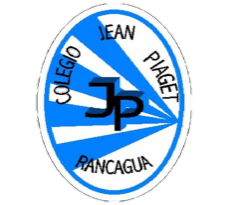 PLANIFICACIÓN  CLASES VIRTUALESSEMANA N°20FECHA : 13-08-2020Ámbito Comunicación Integral  Núcleo :Lenguaje VerbalNT 1
Colegio Jean Piaget
Mi escuela, un lugar para aprender y crecer en un ambiente saludable
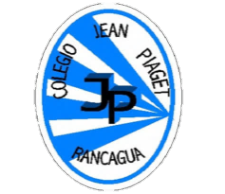 Acuerdos de la clase
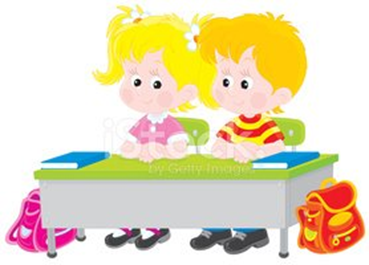 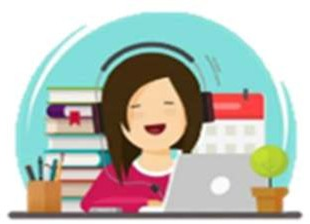 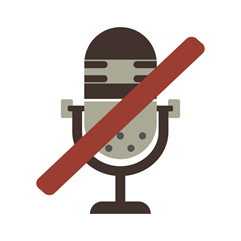 SILENCIAR MICROFONO
MANTENER EL MATERIAL QUE SE SOLICITA
PUNTUALIDAD.
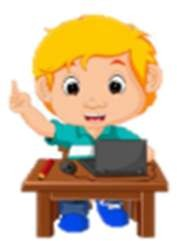 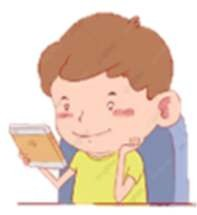 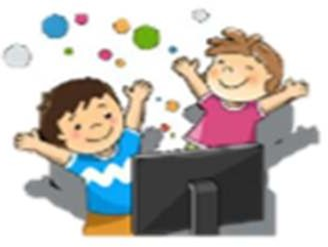 LEVANTAR LA MANO, PARA OPINAR
ATENCIÓN Y RESPETO A QUIEN HABLA
PARTICIPA ACTIVAMENTE
¿Qué voy a aprender?
Separar silabasReconocer sonidos inicialesComprender textos escritos y orales
¿Cómo lo voy a
aprender
Identificando Sonido Inicial
Contando y segmentando palabras.
Estar atento , escuchando , describiendo . Realizando inferencias y predicciones
¿Para qué lo voy a
aprender?
Desarrollar la comprensión y el gusto de la lectura
Desarrollar la Conciencia Fonológica.
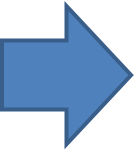 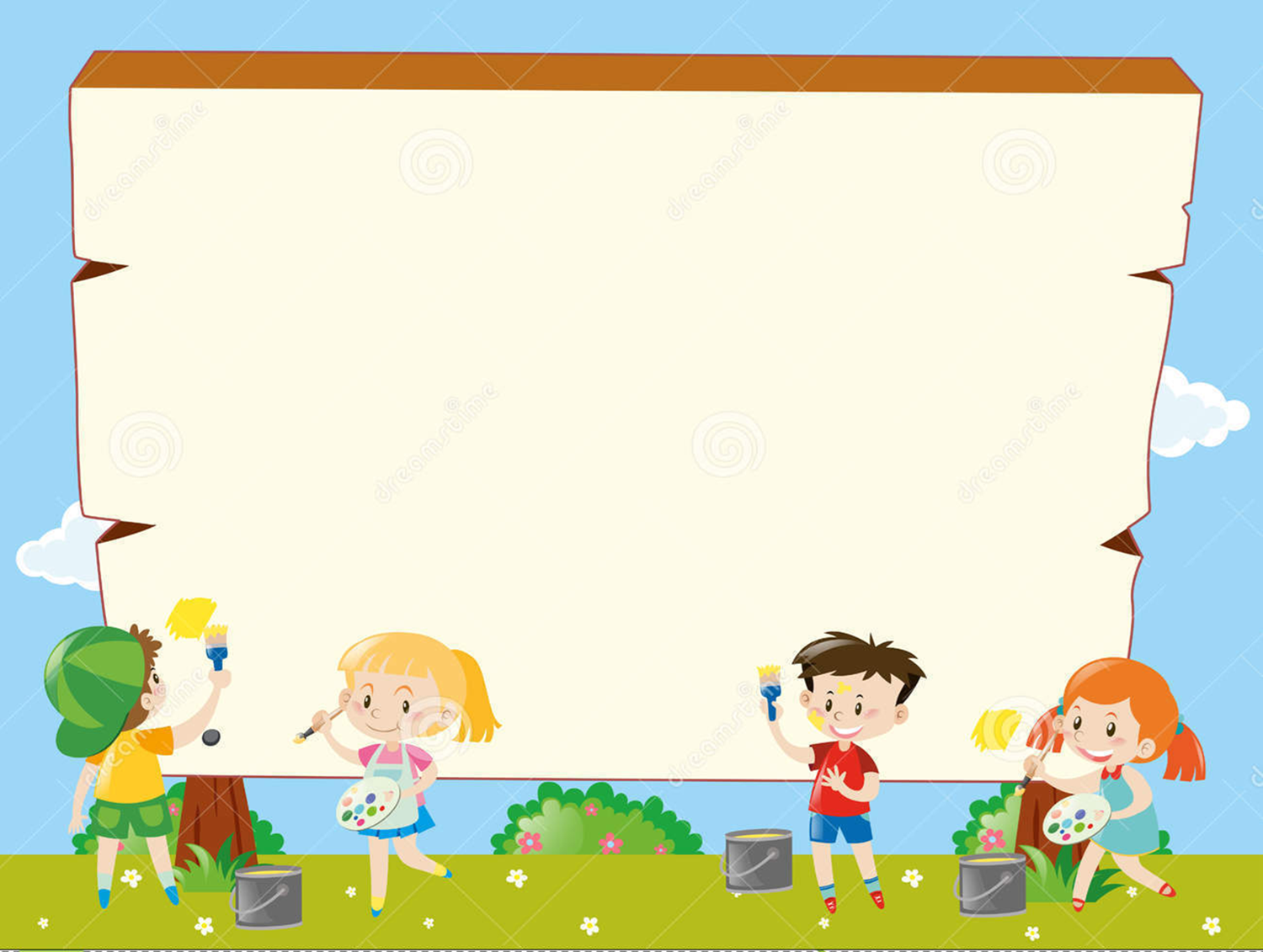 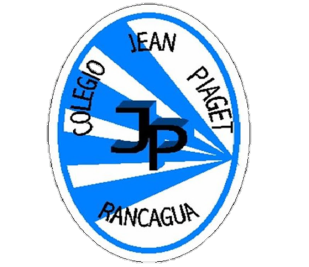 InicioActivación Conocimientos Previos
Activo Mis Aprendizajes
Recuerdan ¿ Qué hemos Aprendido  en Lenguaje?

¿Qué Vocales hemos aprendido?
¿Qué Elementos  tienen sonido inicial  e- i-a?
Nómbralos
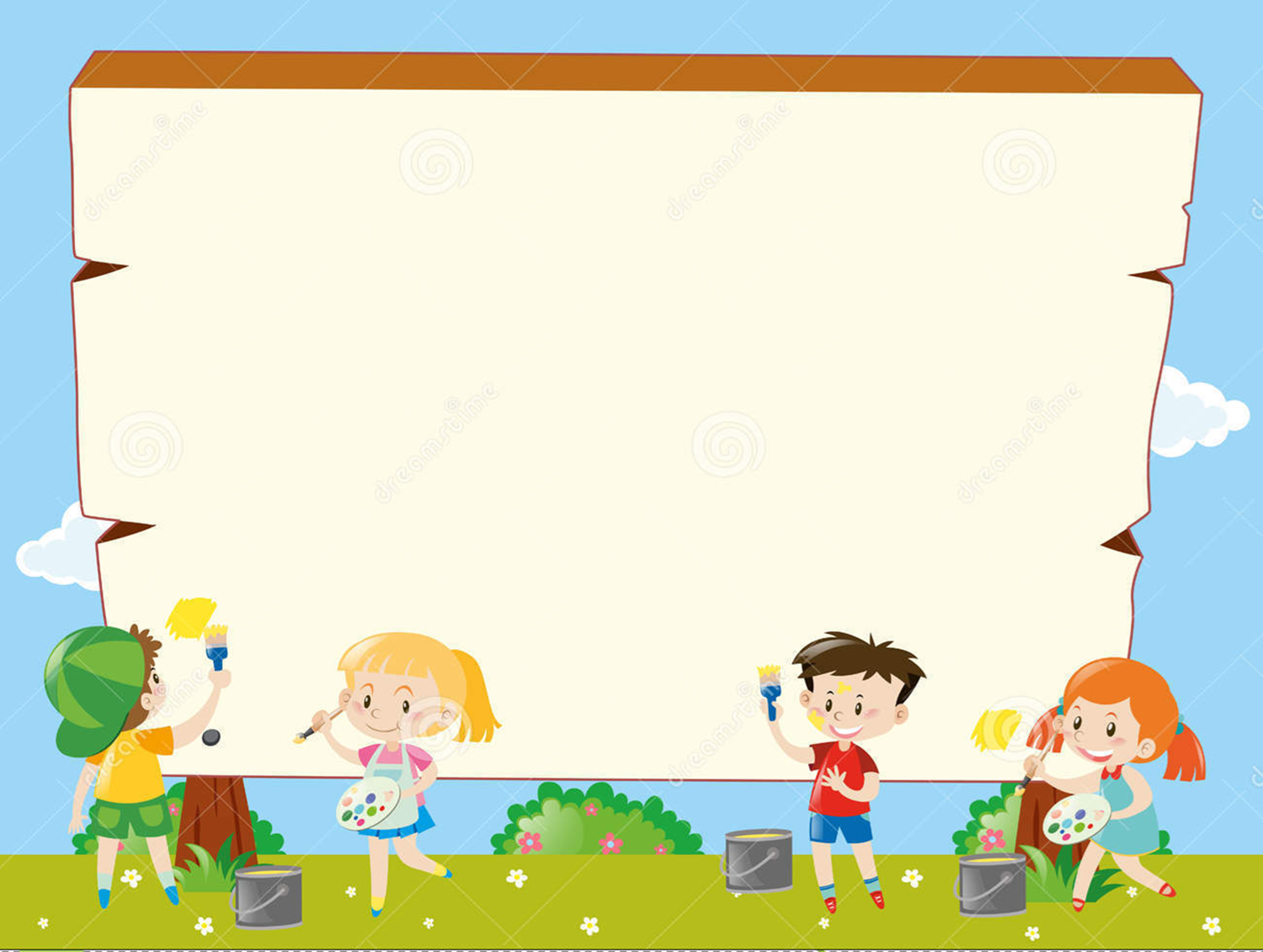 ¿Quién me puede decir que significa  la palabra Segmentar?

¿Quién me pude dar un ejemplo de  separación de sílaba?

¿Qué cuentos hemos  escuchado?
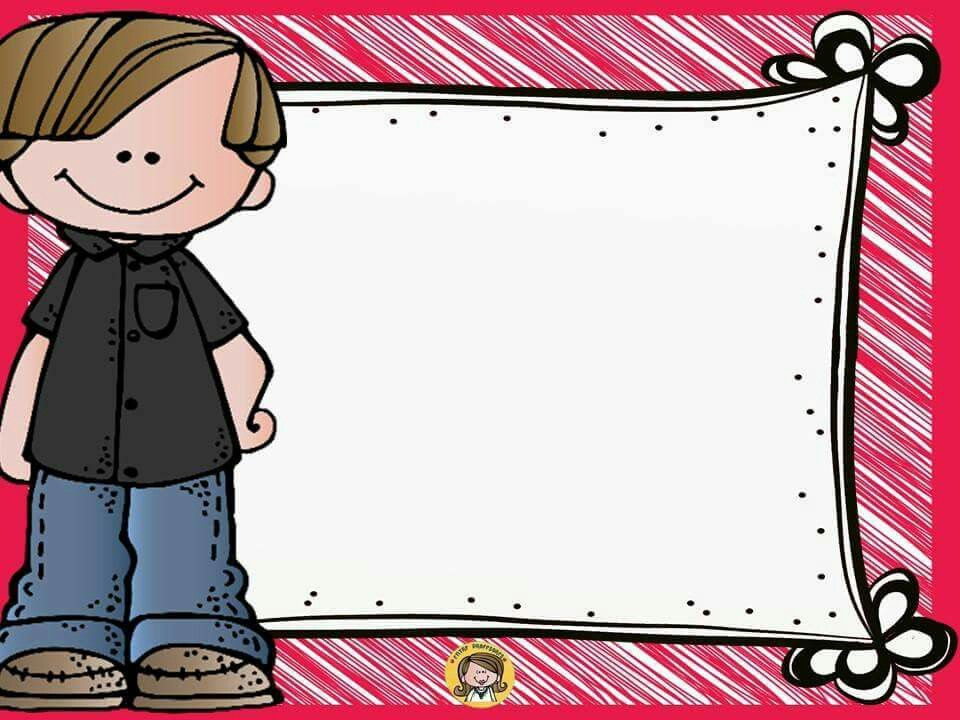 Motivación
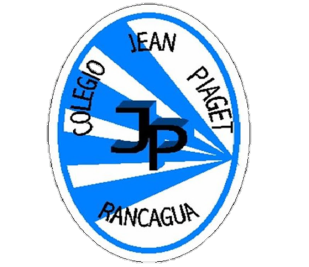 Recordemos


https://youtu.be/ccK3YZjInME
https://youtu.be/xdSFn9XtY_s
https://youtu.be/hkq44ezngoI
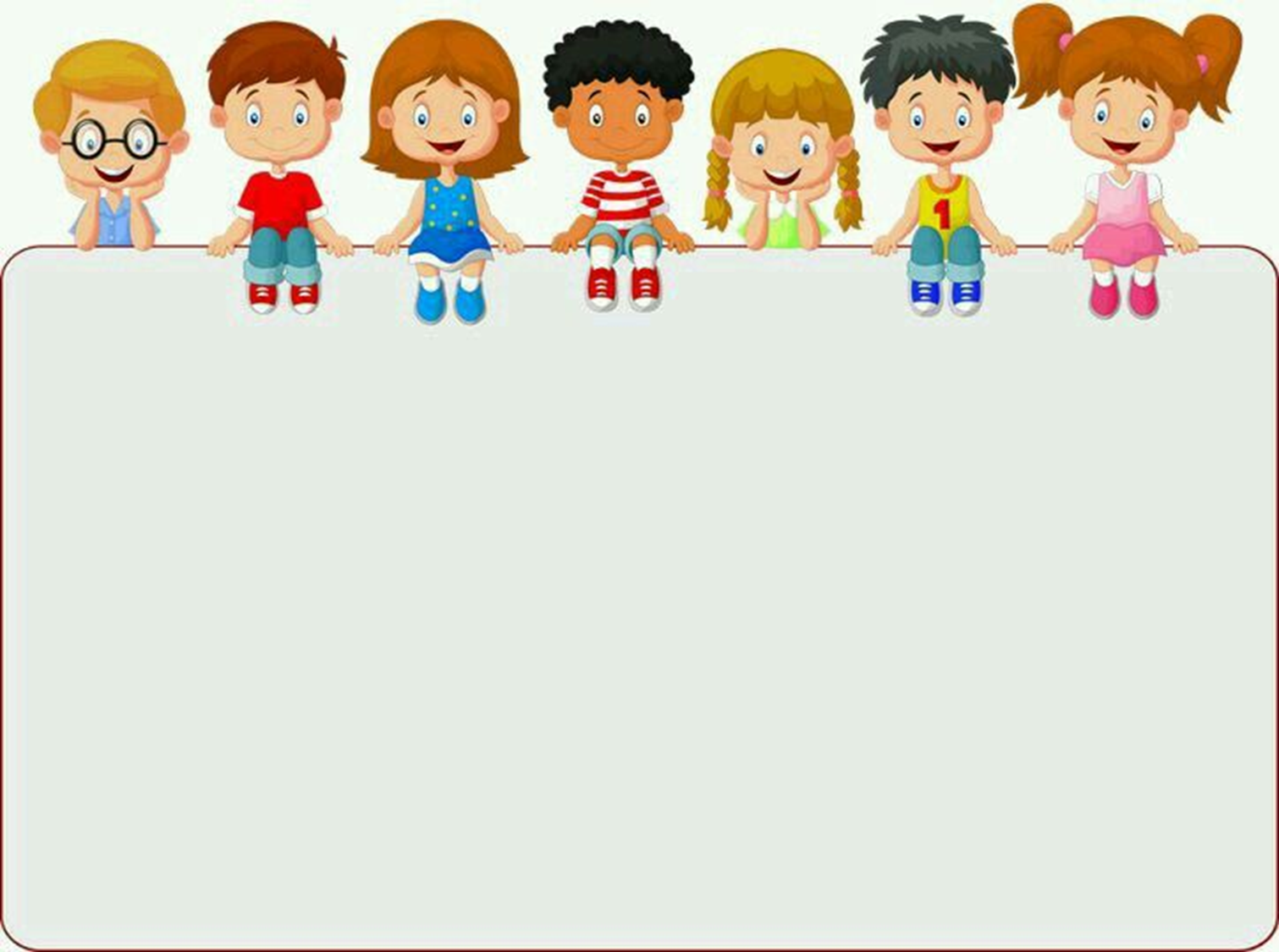 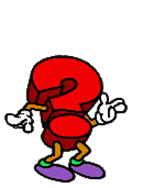 Evaluación Formativa Ámbito Lenguaje
Nombre__________________________
1.- Sonido Inicial

Observa las imágenes y marca la vocal, de acuerdo a su sonido inicial.
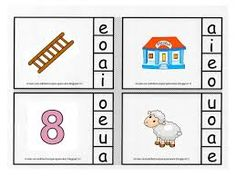 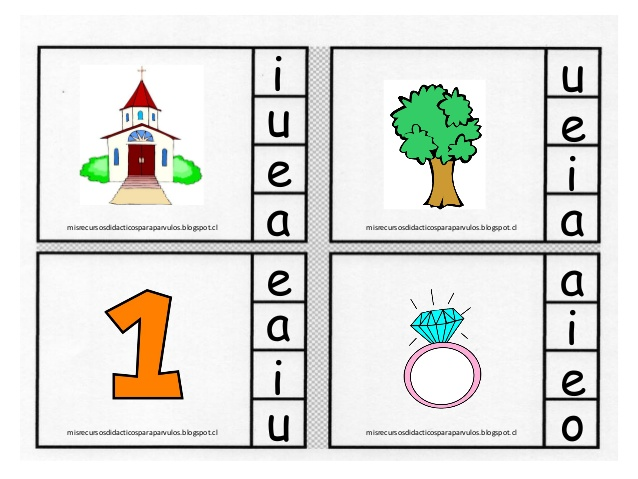 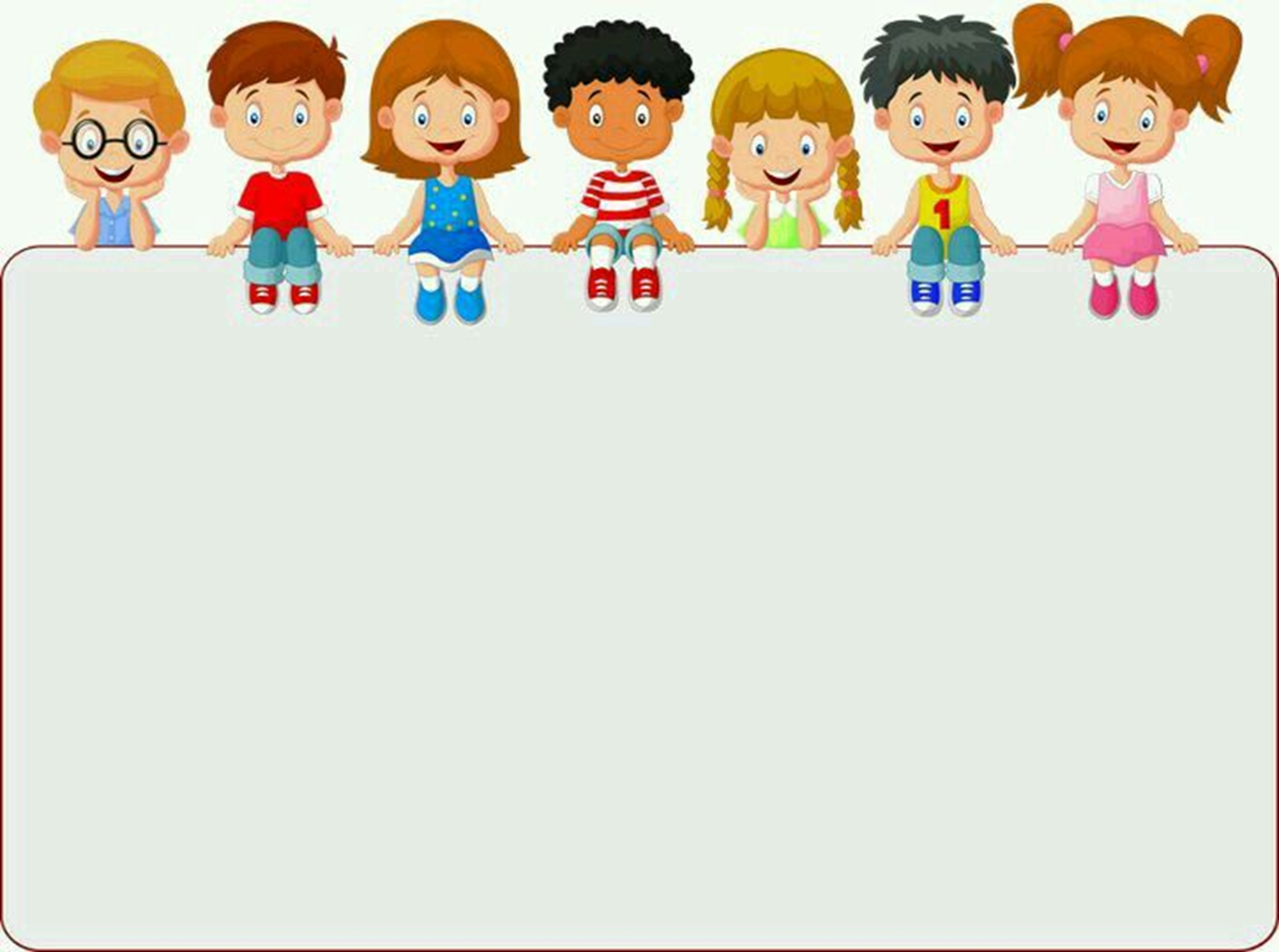 2.-Separación de Sílabas. Instrucciones: observa cada dibujo. Luego
separa en sílabas las siguientes palabras apoyándote de aplausos y los
pies. Colorea los círculos según la cantidad de sílabas de cada elemento
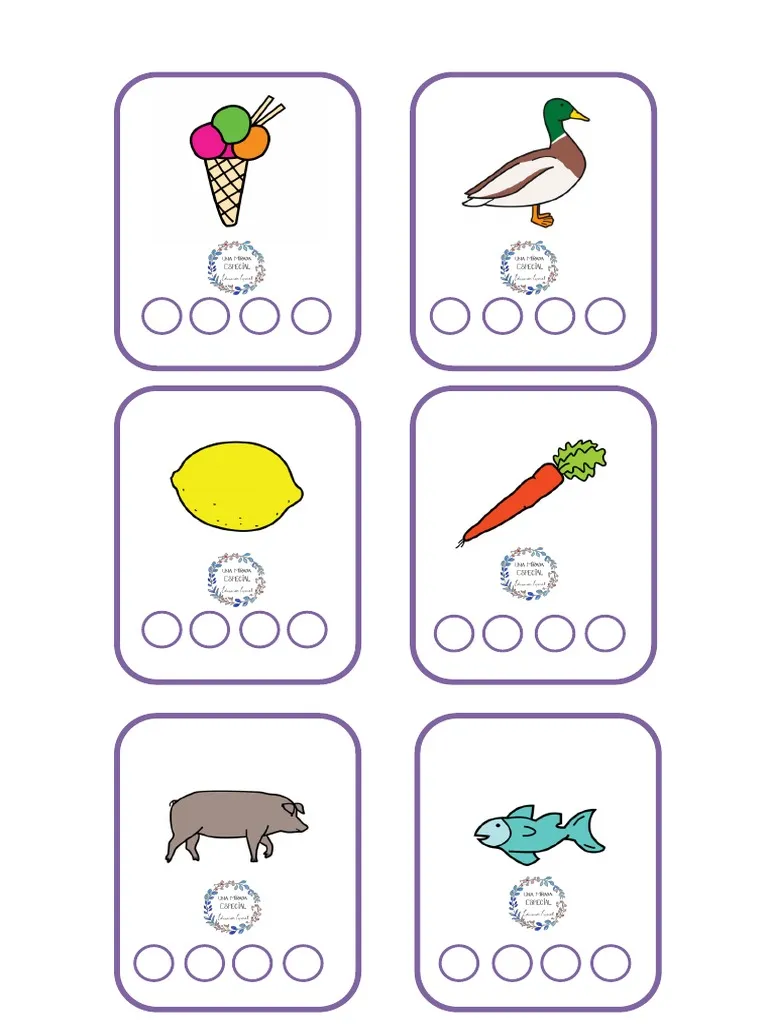 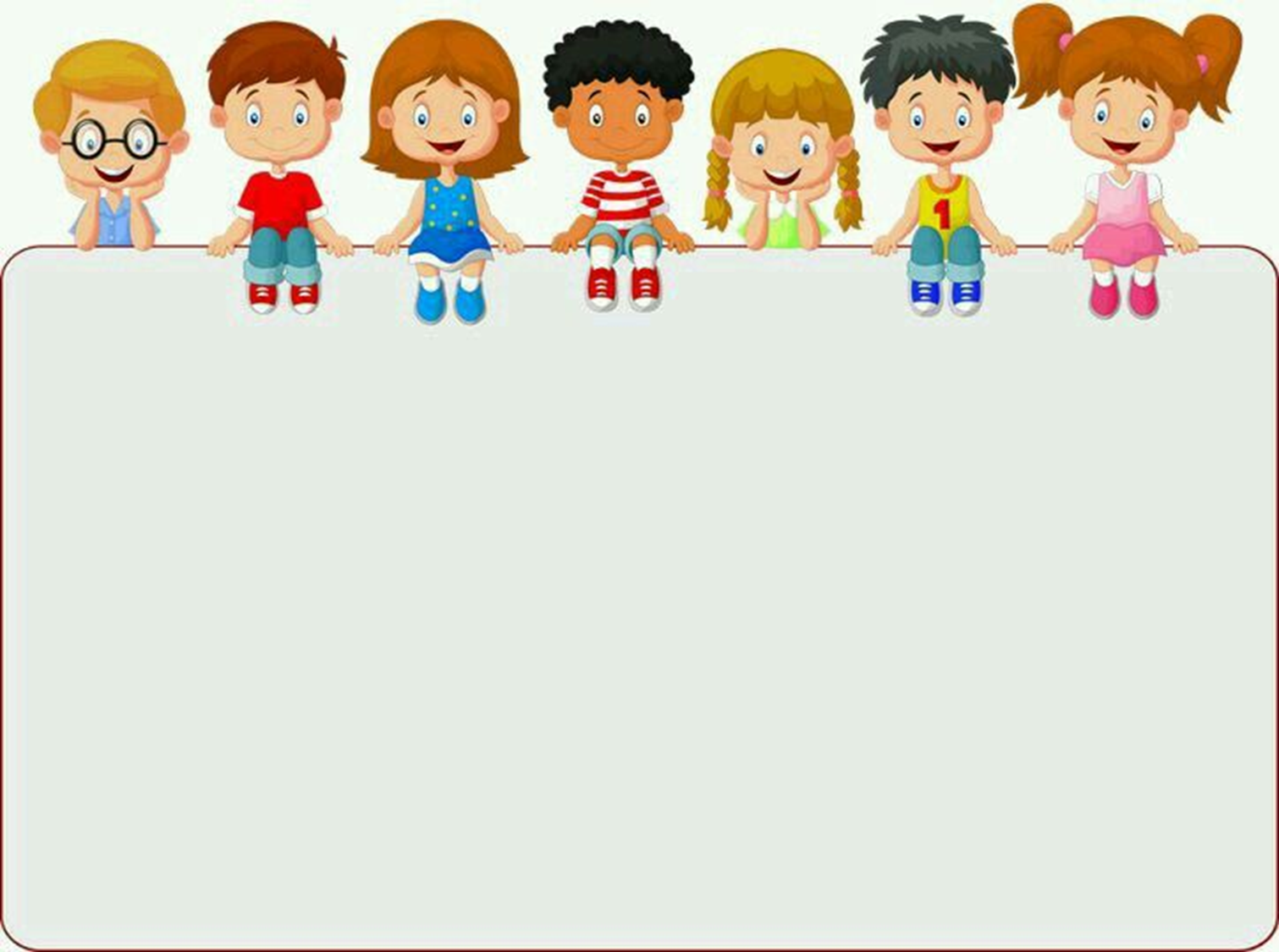 3.- Comprensión Lectora  : Escucha con atención  la lectura, con la ayuda de una adulto, colorea la respuesta correcta.
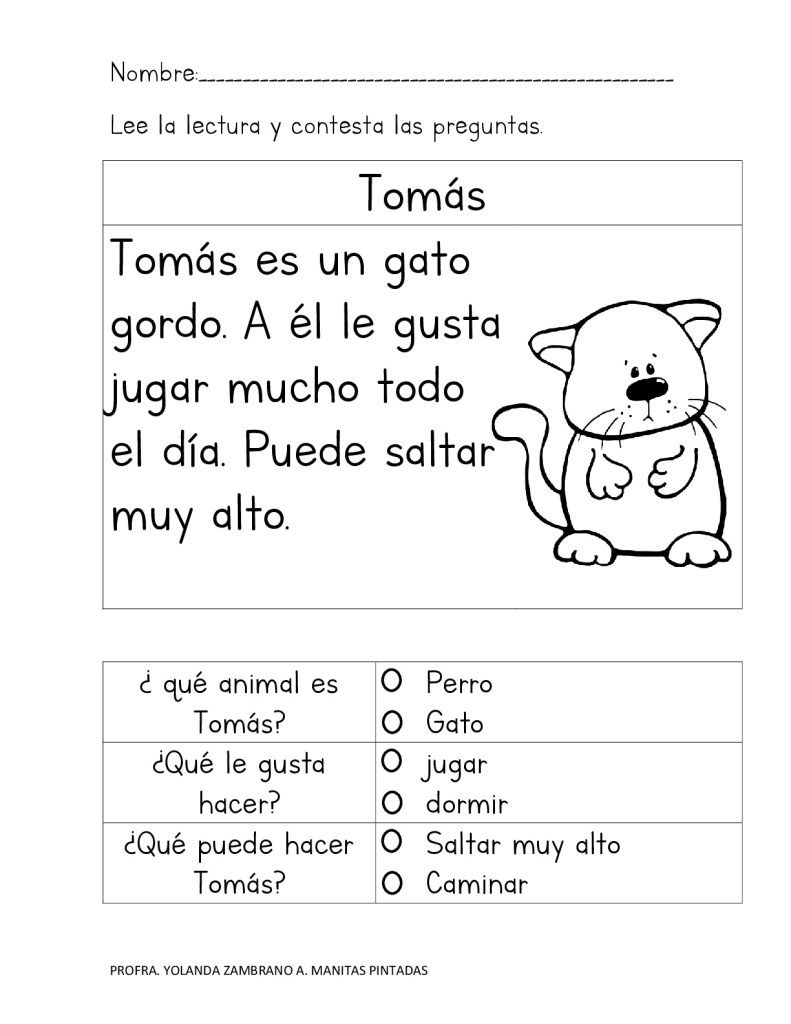 TICKET DE SALIDASEMANA 20
Grafica  la vocal , de acuerdo al sonido inicial  de cada elemento.
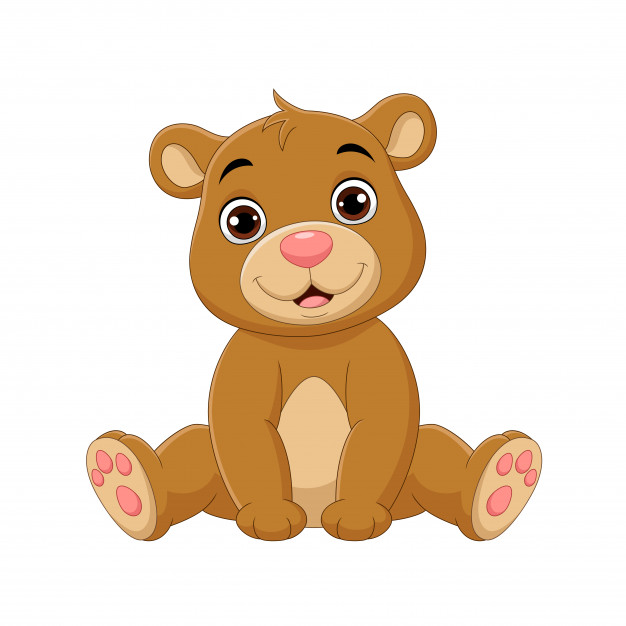 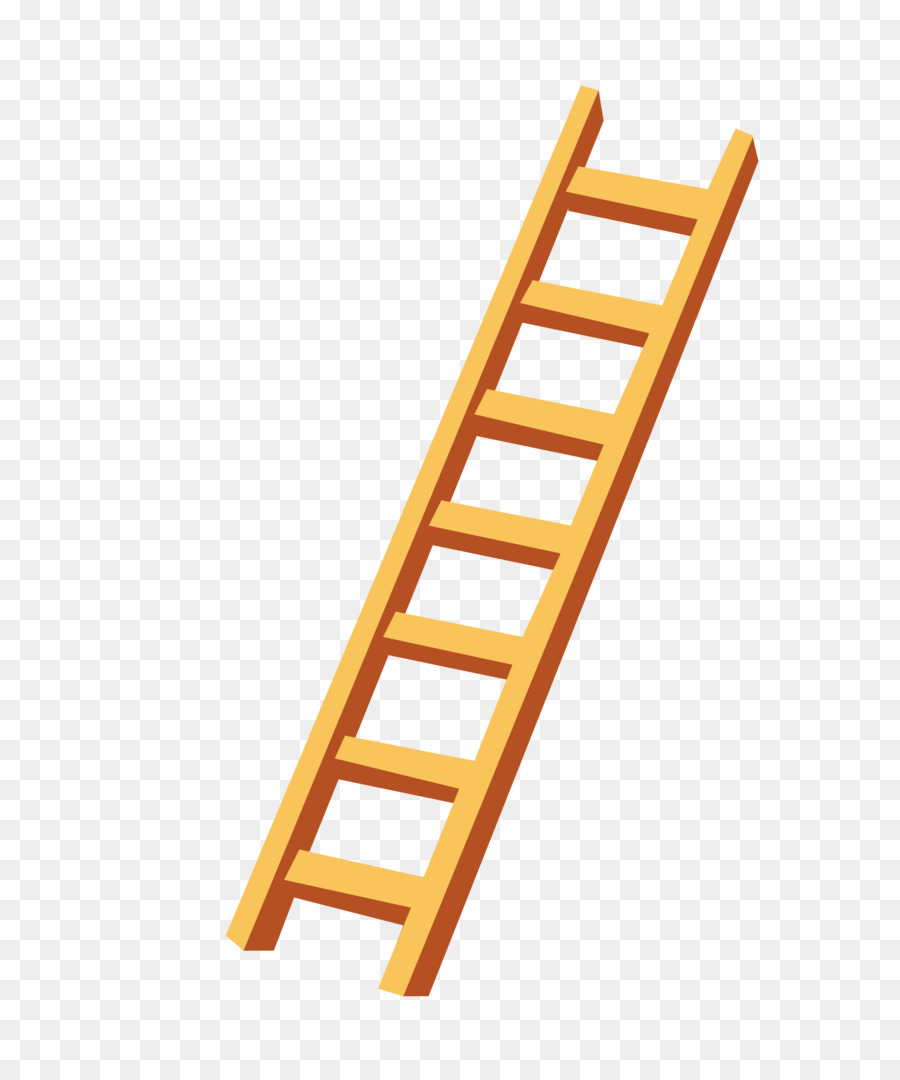 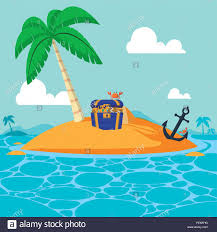 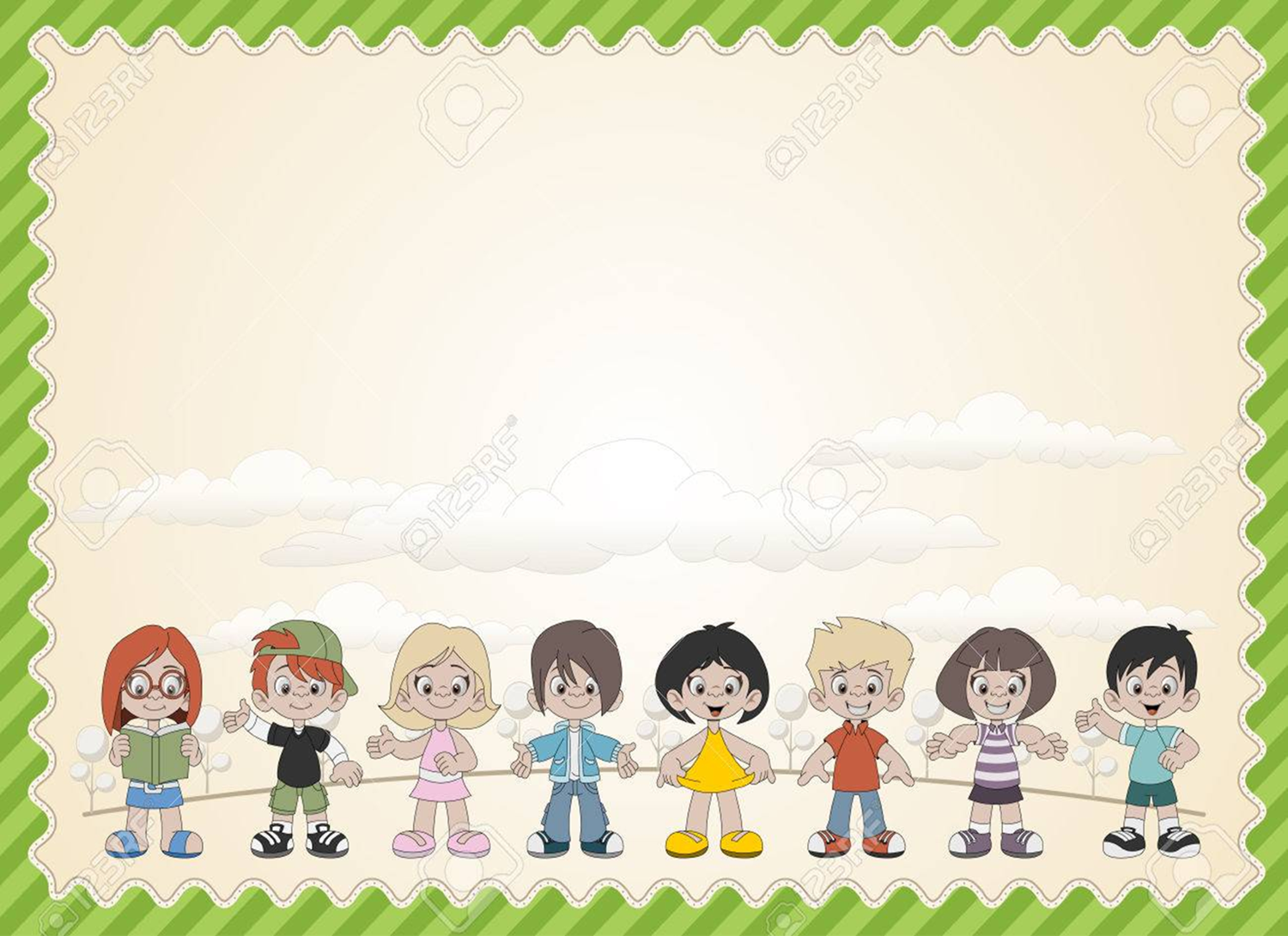 ¿Cuántas  silabas tiene  la palabra tenedor y mariposa?
Marca con una x la imagen de la portada del libro
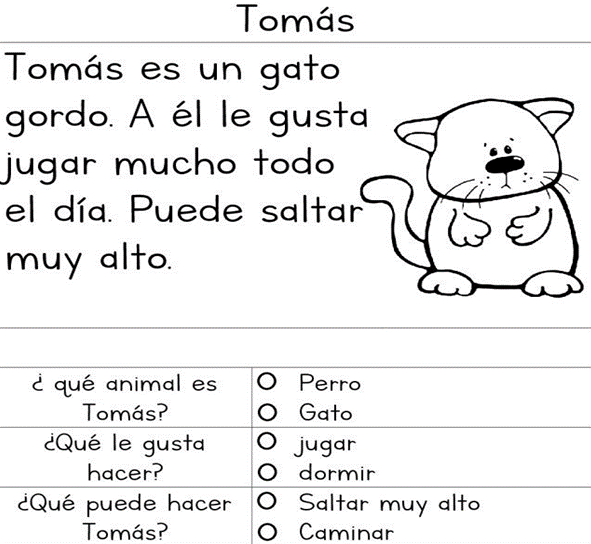 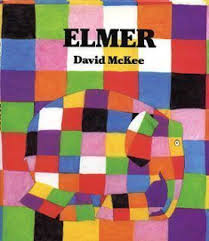 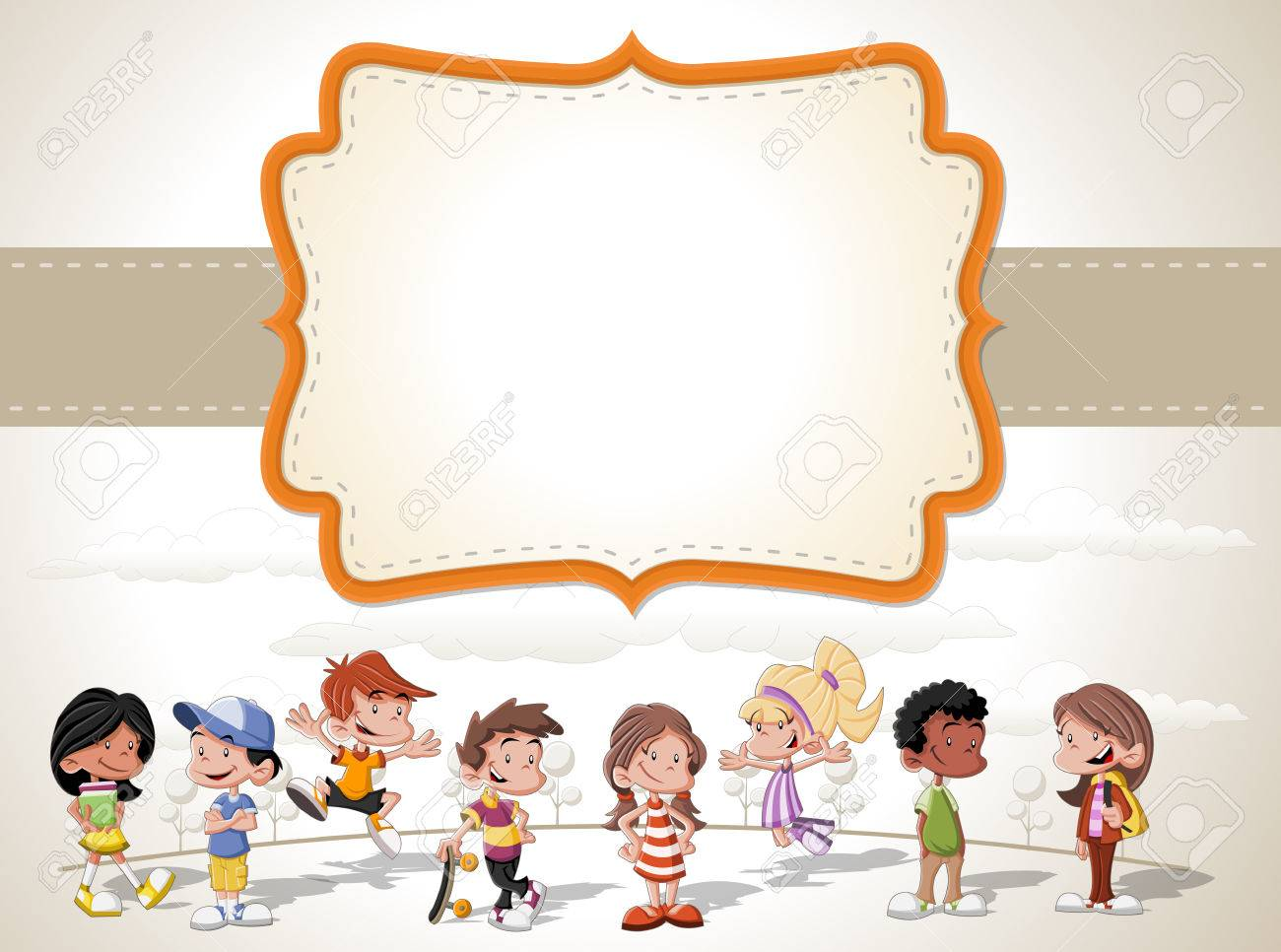 Enviar fotografía de este ticket de salida a: Educadora Carla Muñoz Saldaña	
Correo:carla.munoz@colegio-jeanpiaget.cl	
Celular: 972188895
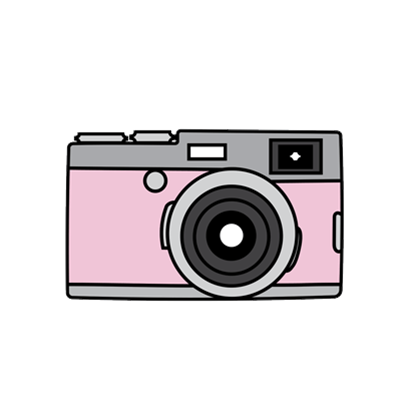